Oficina de Promoção da Alimentação Adequada e Saudável e da Atividade Física e Práticas Corporais
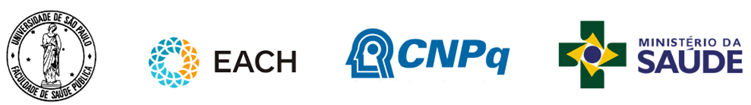 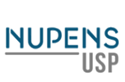 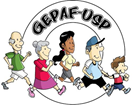 Atividade 1.5 - Cartografia do perfil alimentar e nutricional, de de atividade física  e epidemiológico do território
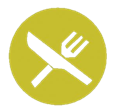 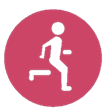 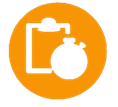 Cartografia do território
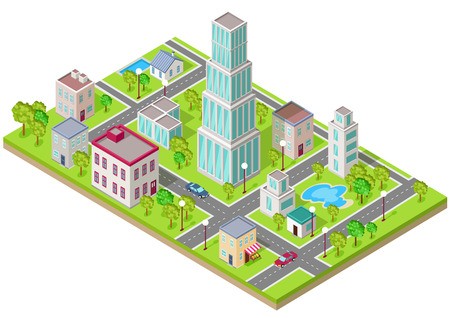 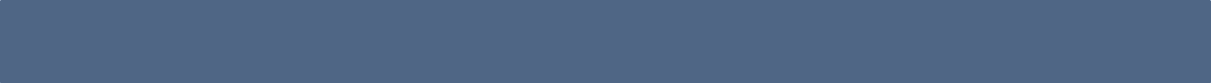 Promoção da Alimentação Adequada e Saudável e da Atividade Física e Práticas Corporais
[Speaker Notes: A cartografia do território apoiará a reflexão e discussão sobre a atual situação de saúde no campo da nutrição e a da atividade física na sua cidade ou território de abrangência em questão.]
Perguntas norteadoras
O que chama a atenção do grupo em relação à alimentação e à atividade física no seu território de atuação?
Quais aspectos do território influenciam a alimentação e a prática de atividade física?
Quais mudanças ocorreram no território com a pandemia de COVID-19 em relação à alimentação e a prática de atividade física? A renda dos usuários foi impactada?
[Speaker Notes: Perguntas norteadoras para apoiar a reflexão e discussão sobre o tema.]
Construção coletiva
As respostas das questões anteriormente apresentadas devem ser construídas por meio de uma representação (gráfica, desenho, esquemas, mapa, etc.)
Utilizem os materiais disponibilizados!
Tempo: 60 min
Construção coletiva
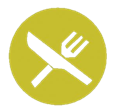 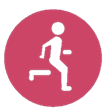 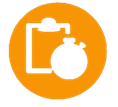 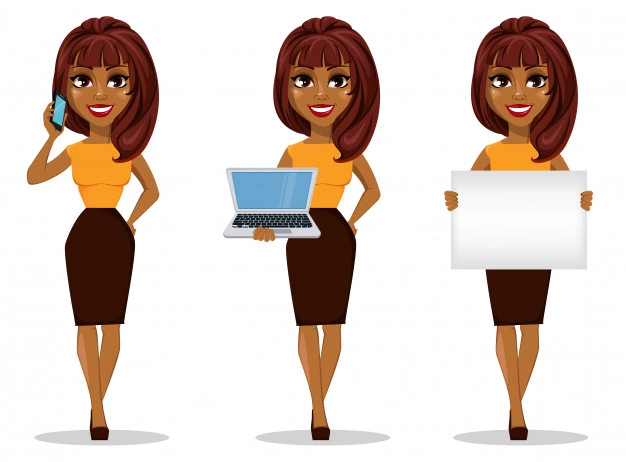 Relator de cada grupo apresentará a construção coletiva 

Tempo por grupo: 5 min
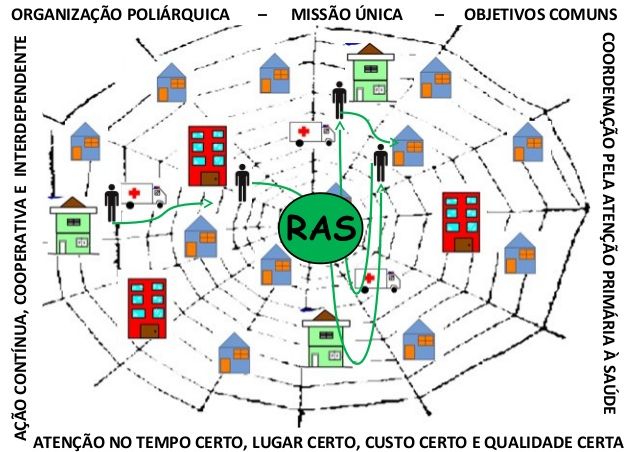 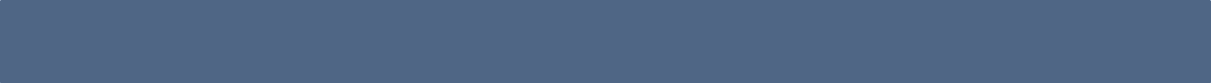 Promoção da Alimentação Adequada e Saudável e da Atividade Física e Práticas Corporais
[Speaker Notes: O relator de cada grupo apresentará a proposta elaborada em grande grupo (5 minutos por grupo).]
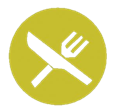 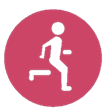 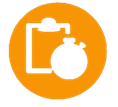 CENÁRIO NUTRICIONAL, ALIMENTAR E ATIVIDADE FÍSICA NO BRASIL
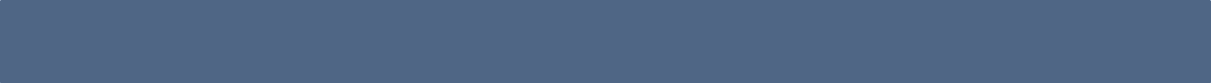 Promoção da Alimentação Adequada e Saudável e da Atividade Física e Práticas Corporais
Cenário Alimentar no Brasil
Nossas origens...
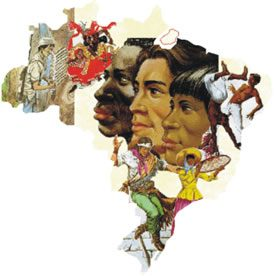 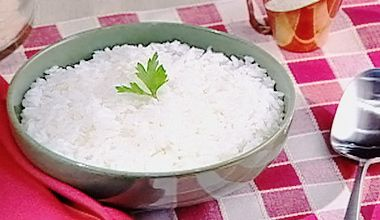 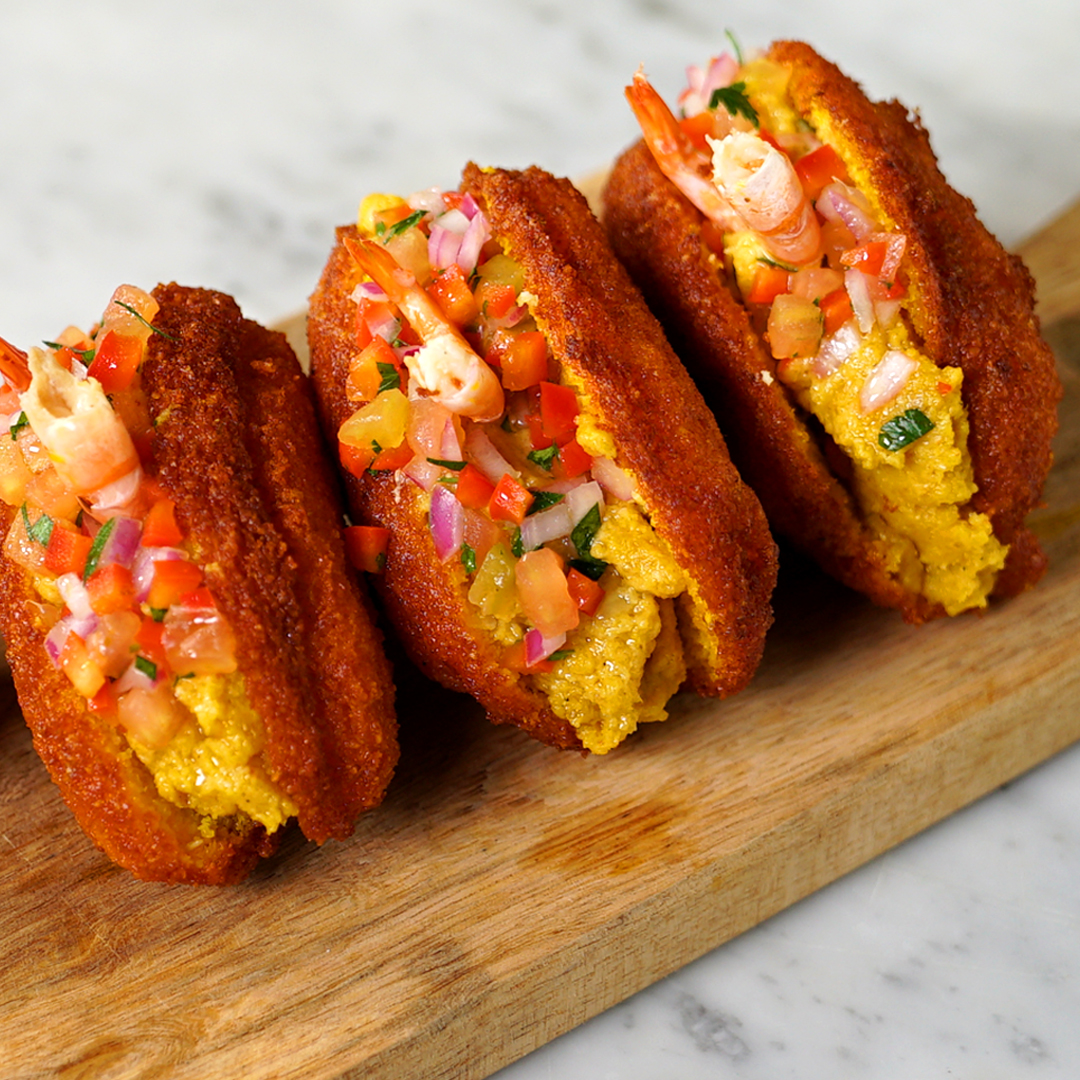 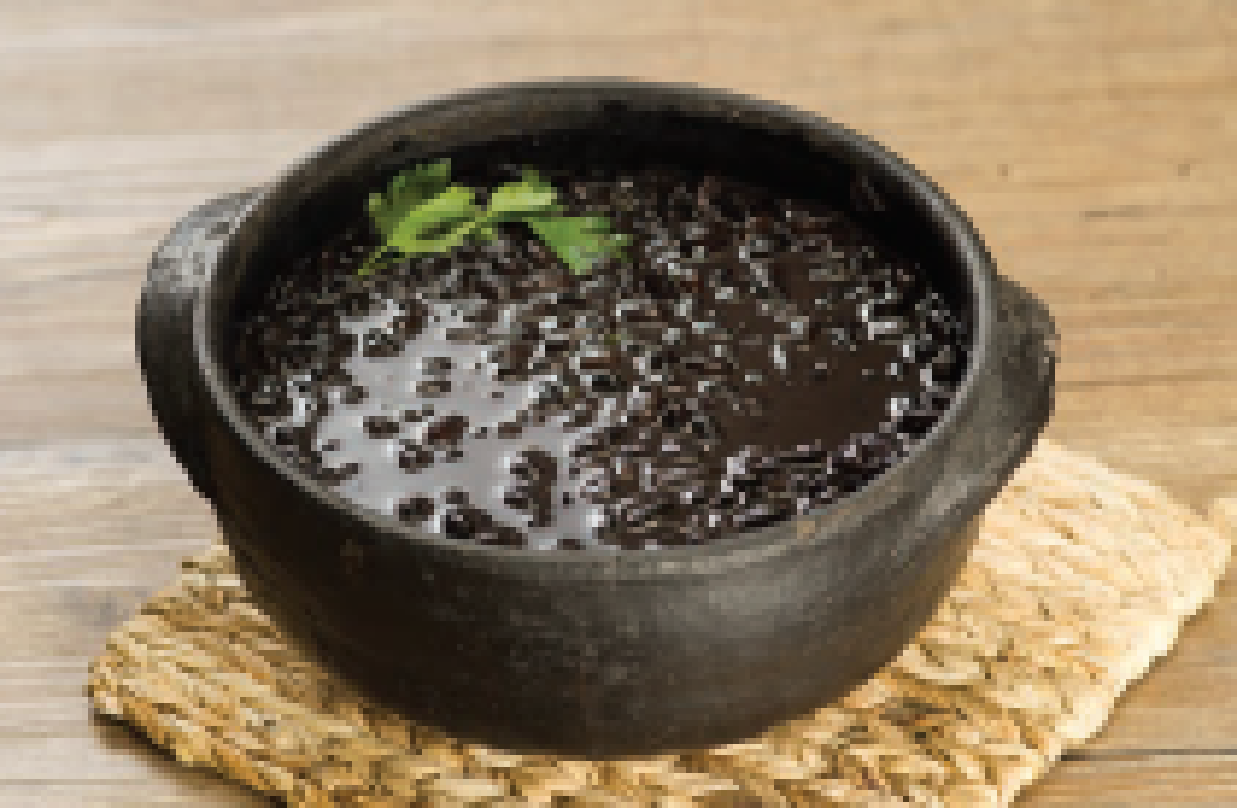 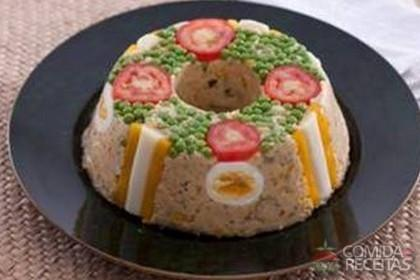 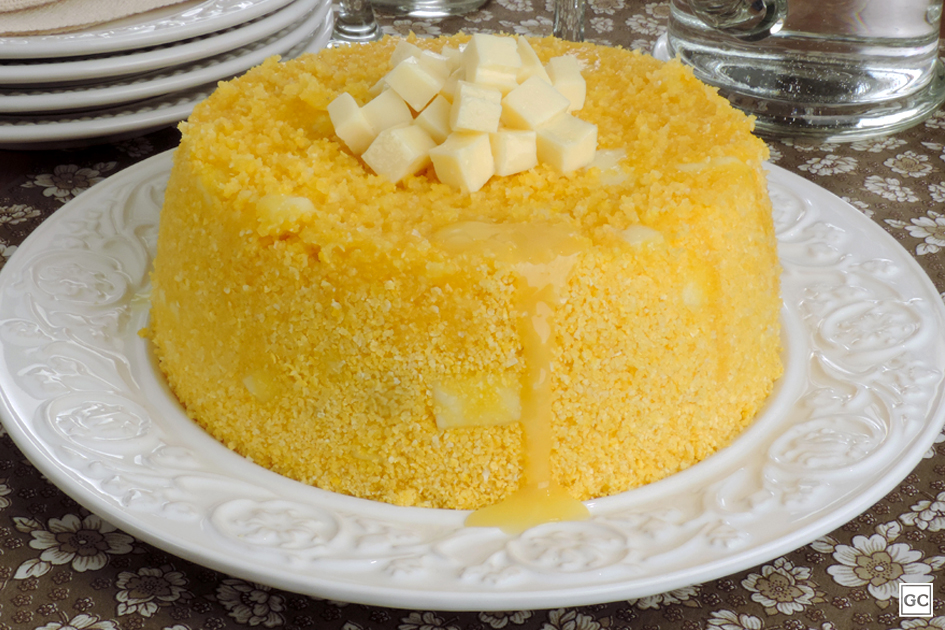 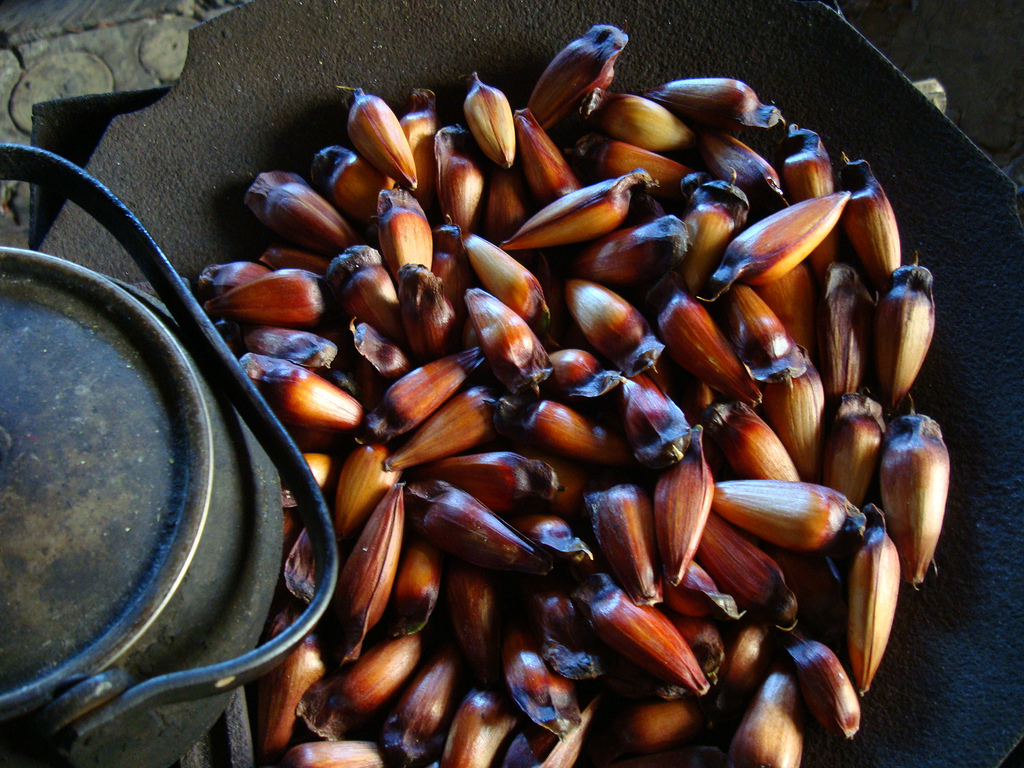 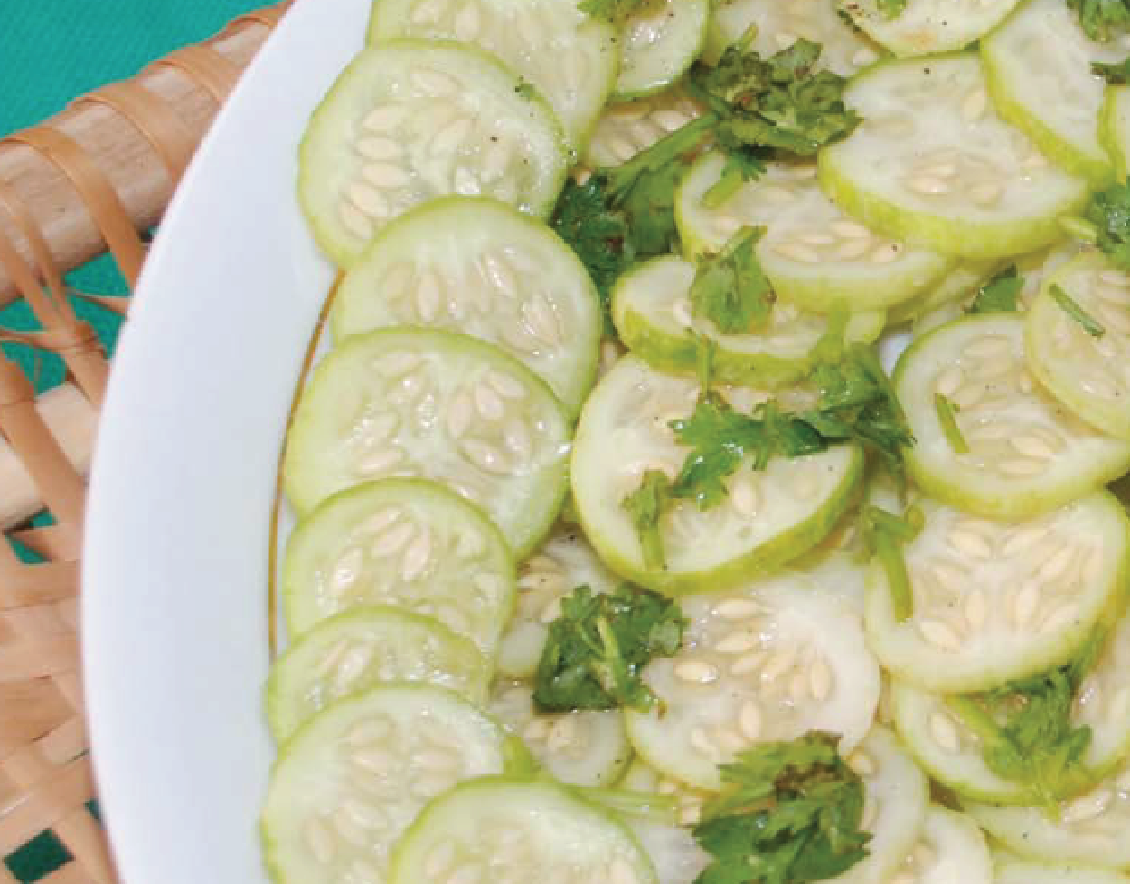 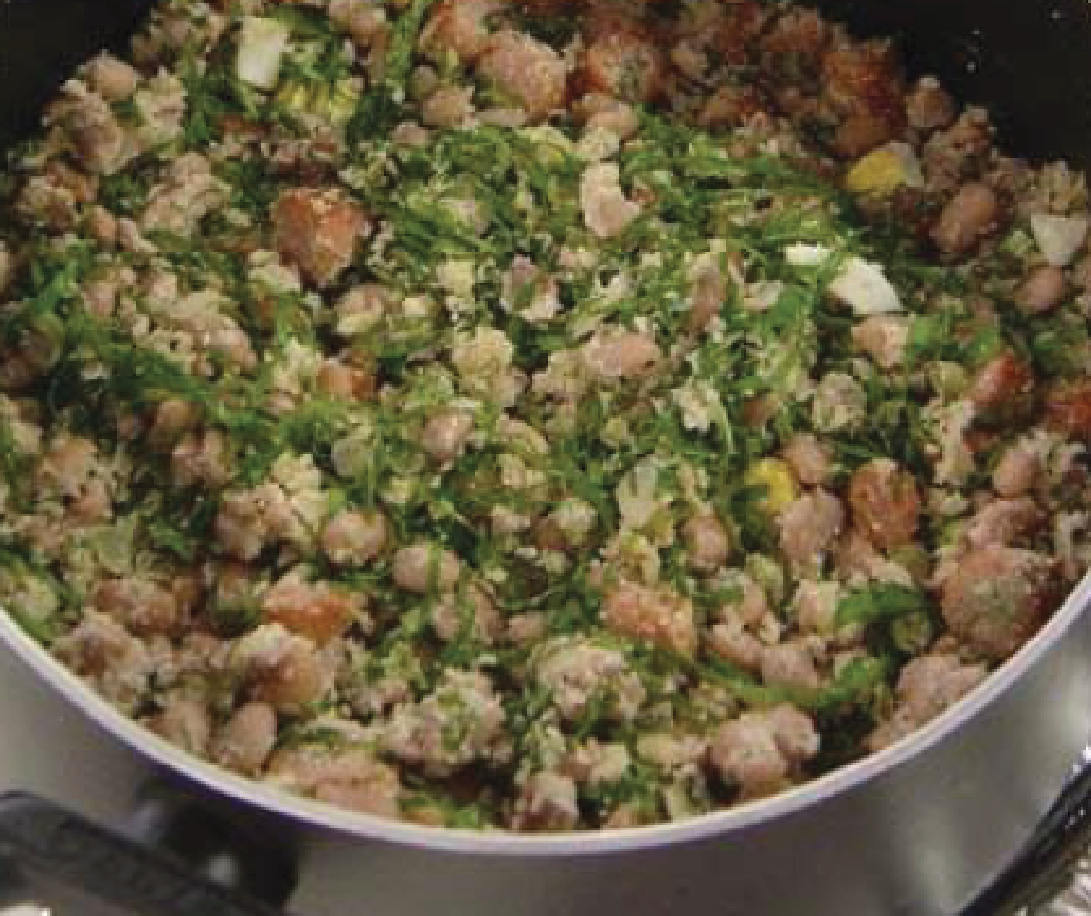 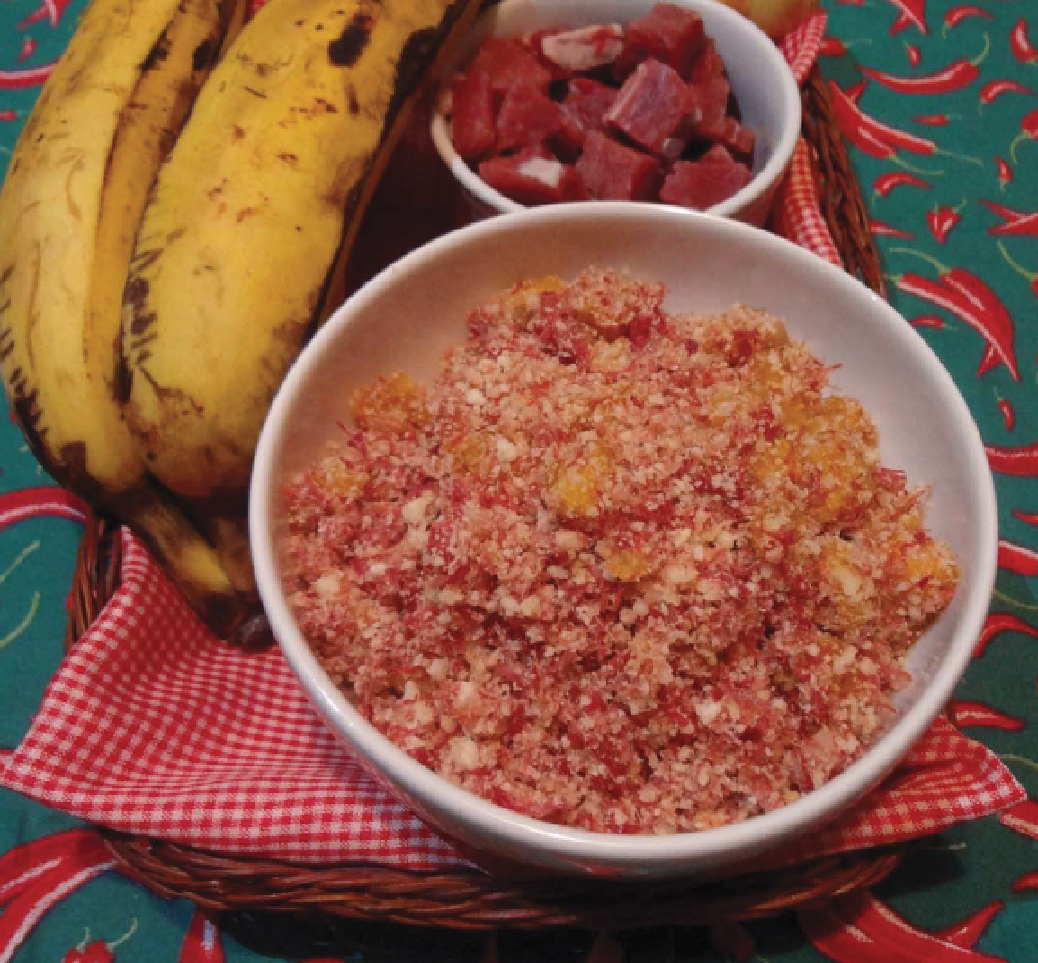 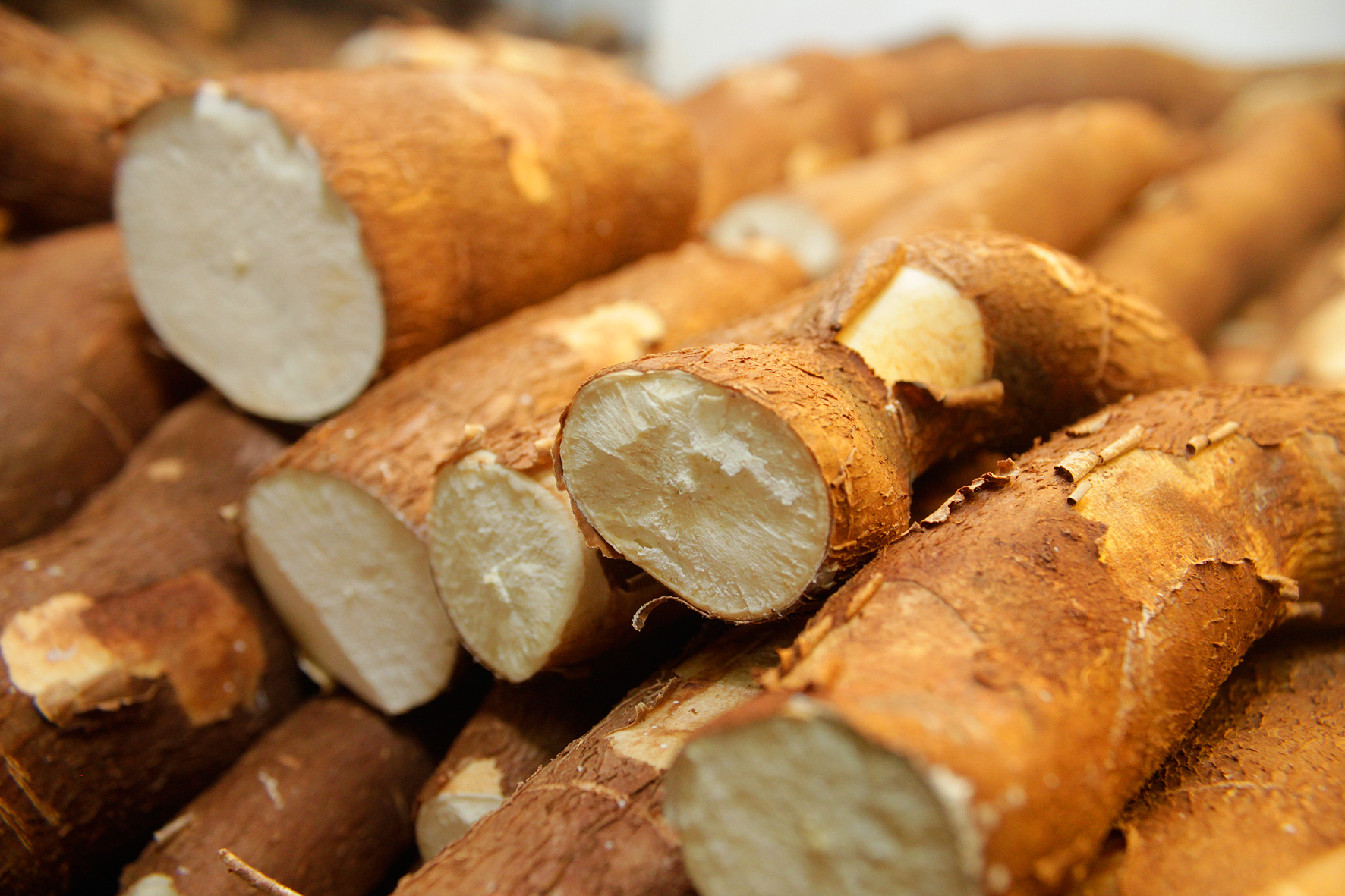 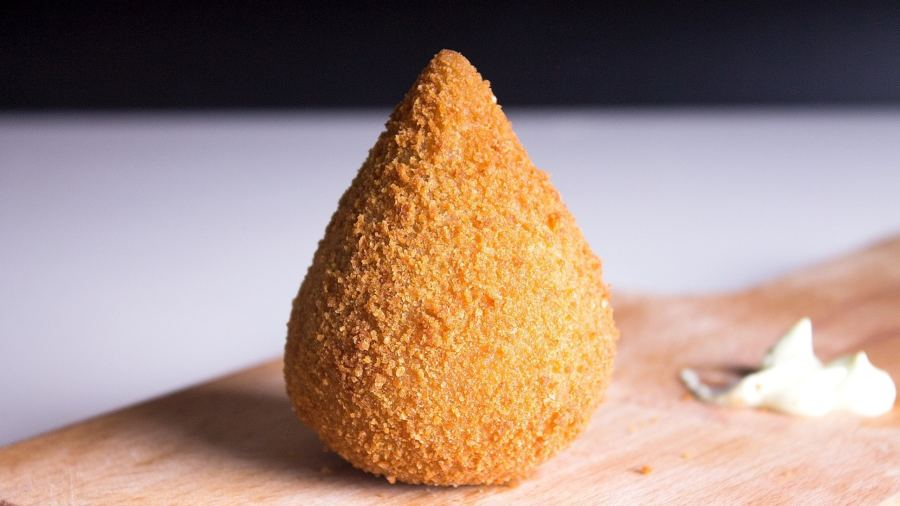 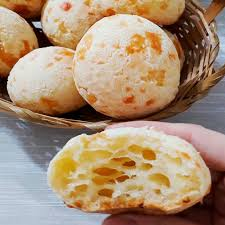 [Speaker Notes: Falar sobre as origens da culinária brasileira: colorida, nutritiva, variada. Ao longo dos anos as sociedades foram fazendo uma seleção natural dos alimentos e das combinações de alimentos que comporiam seu padrão alimentar saudável (nosso tradicional arroz com feijão, por exemplo)]
Cenário Alimentar
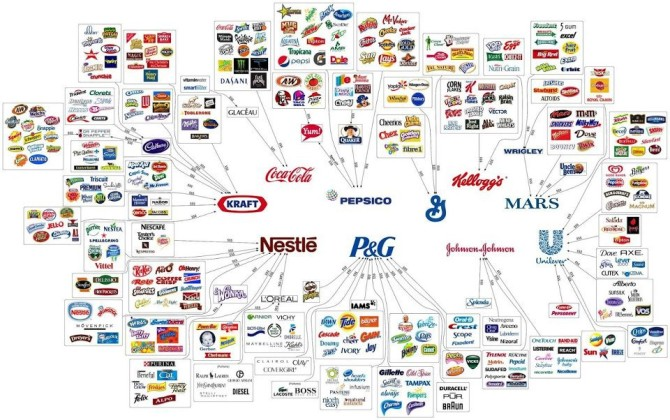 [Speaker Notes: Contudo, principalmente nas últimas décadas destaca-se o papel da indústria na alimentação. Que foi muito importante para a sociedade após a  urbanização, para que os alimentos pudessem sair do campo e chegar em nossas mesas e para que a durabilidade dos alimentos básicos fosse maior. O grande problema: quando a indústria passou a produzir e comercializar não só esses alimentos básicos, como sal, óleos, arroz, feijão, farinhas, entre outros, mas quando começou a fazer os alimentos não saudáveis que passaram a substituir a dieta tradicional. 
O que temos hoje? Grandes empresas (transnacionais) controlando a produção da maioria dos alimentos industrializados.  Gera uma “padronização” da alimentação nos diversos países e impacto nas culturas tradicionais (posso comer a mesma comida no Brasil e nos EUA). Baixa diversidade de alimentos, porque os principais ingredientes utilizado para a maioria dos produtos fabricados são a base de soja, milho e trigo.]
Transição Nutricional
    
“mudanças seculares em padrões nutricionais que resultam de modificações na estrutura da dieta dos indivíduos e que se correlacionam com mudanças econômicas, sociais, demográficas e relacionadas à saúde.”
Urbanização,  crescimento econômico, mudanças no trabalho, lazer e processamento dos alimentos, mídia
[Speaker Notes: Essas mudanças no cenário alimentar colaboraram para a chamada “Transição nutricional”, que são as mudanças seculares em padrões nutricionais que resultam de modificações na estrutura da dieta dos indivíduos e que se correlacionam com mudanças econômicas, sociais, demográficas e relacionadas à saúde, tais como: a urbanização,  crescimento econômico, mudanças no trabalho, lazer e processamento dos alimentos, mídia, entre outros.]
Cenário Alimentar no Brasil
Tendências de consumo alimentar no Brasil
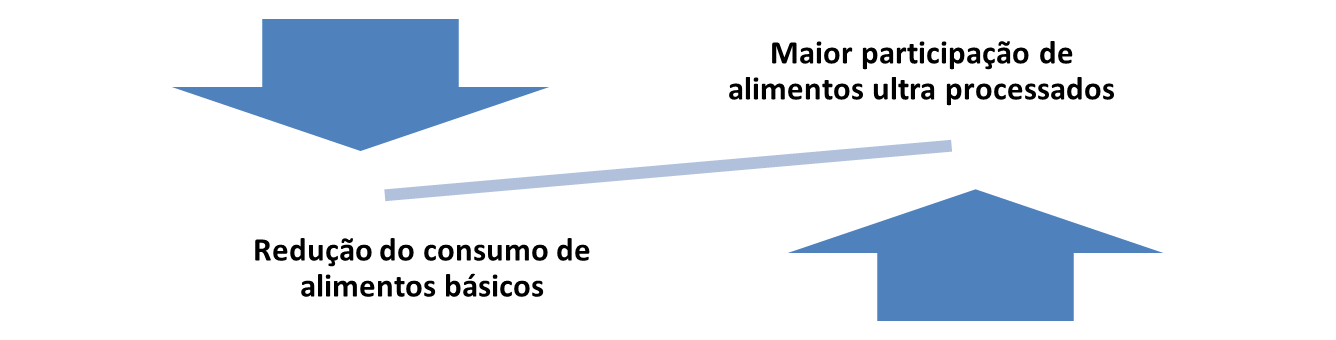 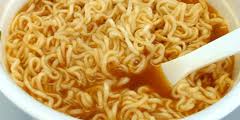 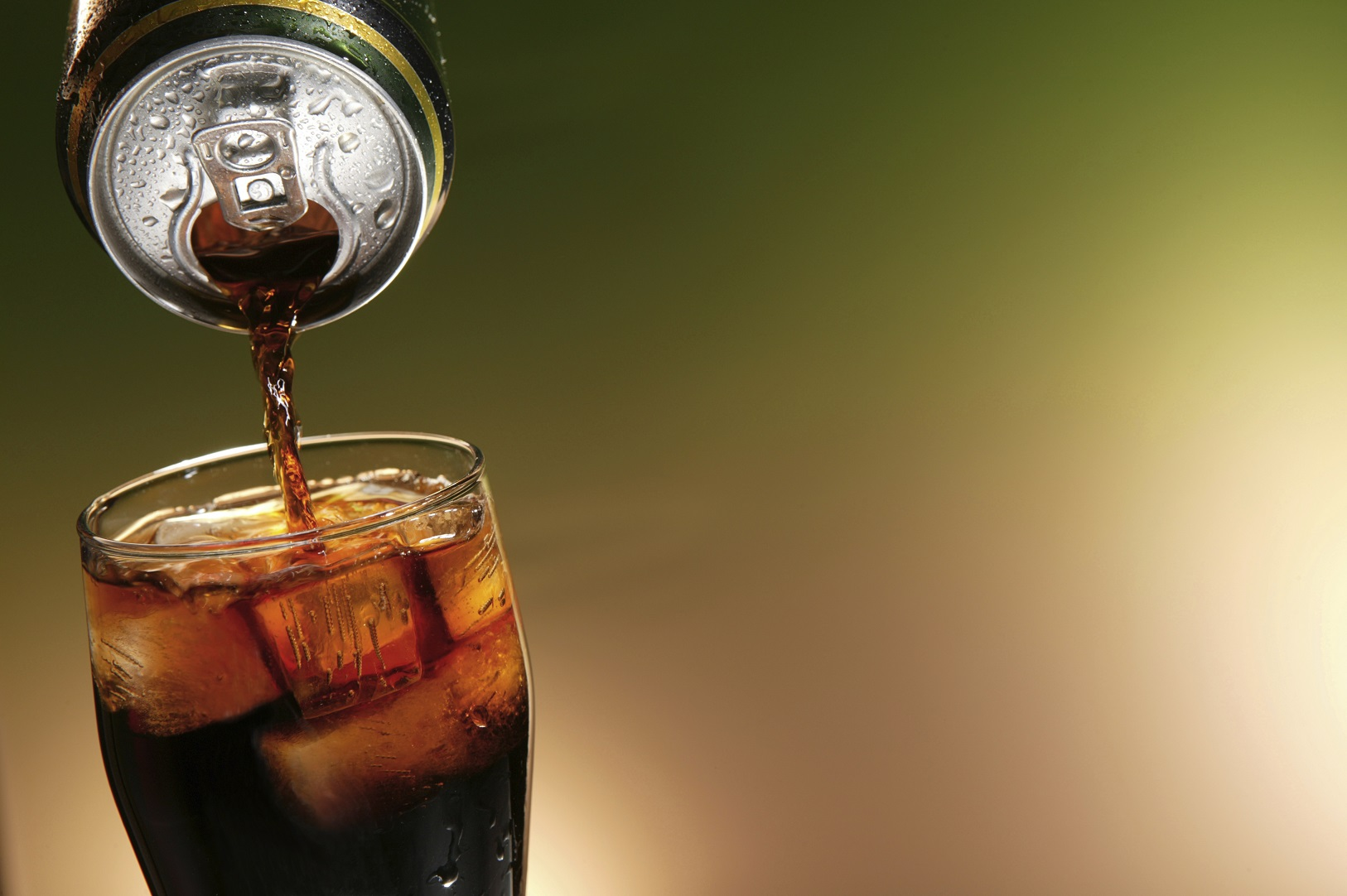 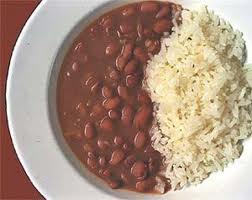 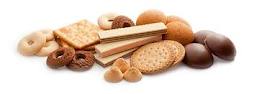 POF 2002 – 2003 e 2008-2009
[Speaker Notes: Atualmente, quais são as tendências do consumo alimentar no Brasil?
A partir das mudanças anteriormente discutidas, os padrões alimentares da população estão mudando: 
REDUÇÃO DE CONSUMO DE ALIMENTOS BÁSICOS (QUE FAZEM PARTE DA DIETA TRADICIONAL) E AUMENTO DE ALIMENTOS CONSIDERADOS NÃO SAUDÁVEIS.]
Cenário Alimentar no Brasil
Tendências no Brasil
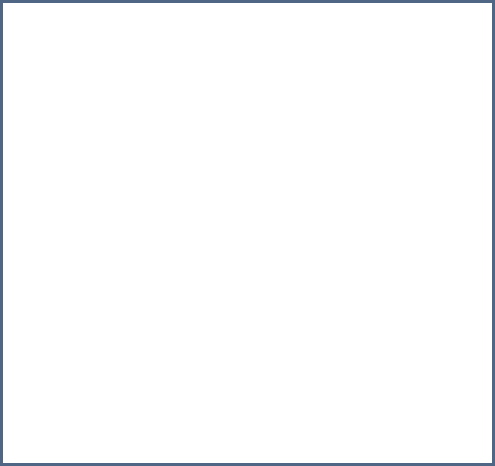 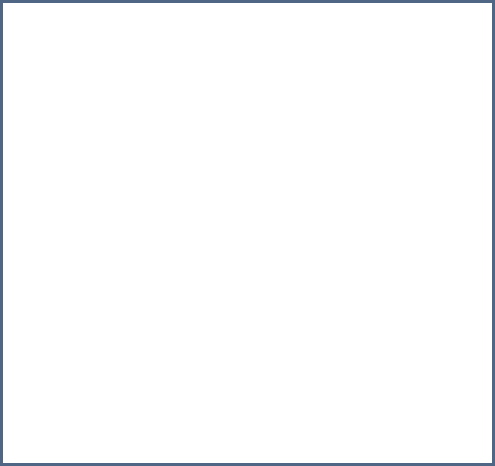 Queda na aquisição per capita média de alimentos tradicionais como:
Arroz (↓37%),
Feijão (↓52%)
Farinha de mandioca(↓70%)
Leite (↓42%)
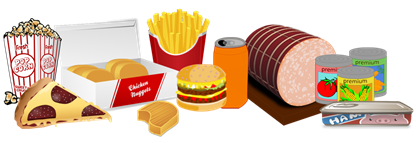 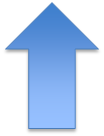 Participação relativa no % Kcal da dieta:
Pães UPP (de 0,6% para 1,3%)
Frios e embutidos (de 1,7% para 2,5%)
Biscoitos doces (de 1,8% para 2,1%)
Biscoitos salgados  (de 1,3% para 1,8%)
Refeições prontas (de 0,2% para 0,7%).
Bebidas adoçadas não carbonatadas
(de 0,2% para 0,5%)
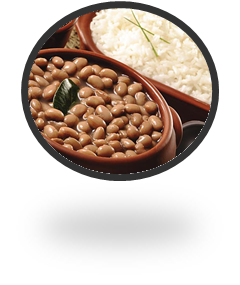 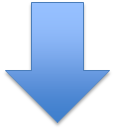 (POF 2002 – 2003 e 2017-2018)
[Speaker Notes: Alguns exemplos na queda de aquisição de alimentos tradicionais e aumento de aquisição de alimentos não saudáveis (comparação entre estudos da POF de 2002/2003 e 2017/2018)
POF: Pesquisa de Orçamento Familiar (IBGE)]
Cenário Alimentar
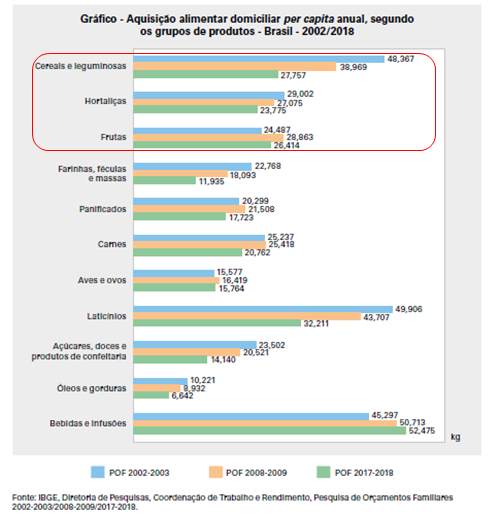 Aumento de produtos pronto para consumo: 20,3% para 32,1% (20 anos)
Elevação dos produtos ultraprocessados: 
18,7% para 29,6%
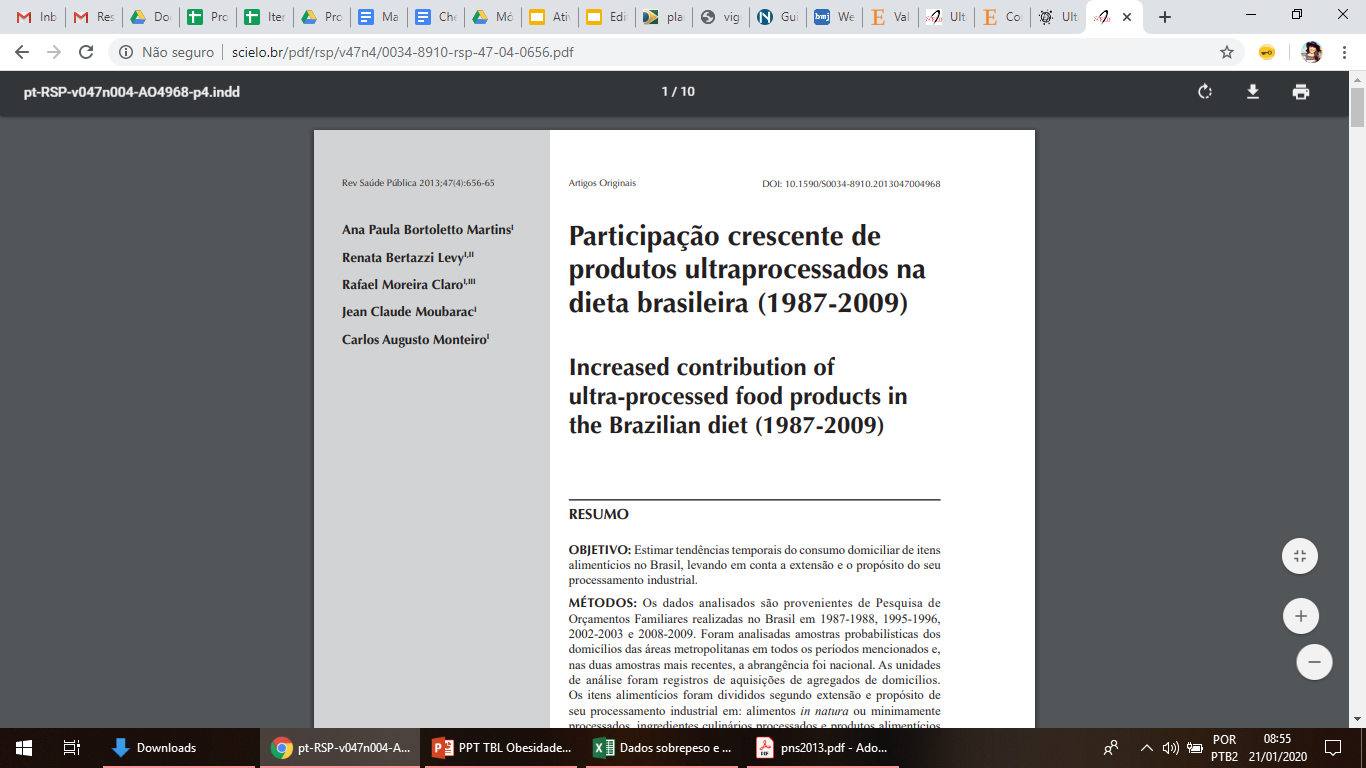 (POF 2017-2018)
[Speaker Notes: Representação gráfica da queda da aquisição de alguns alimentos, como cereais, leguminosas e hortaliças,  a partir da comparação entre 3 períodos de estudo da POF.
Estudo que mostra participação crescente de alimentos não saudáveis na dieta dos brasileiros (ultraprocessados).]
EXCESSO DE PESO
Cenário Nutricional no Brasil
DESNUTRIÇÃO
TRANSIÇÃO NUTRICIONAL
[Speaker Notes: Além da mudança do cenário alimentar no Brasil também houve uma transição nutricional: queda da desnutrição e aumento do excesso de peso na população.
Apesar da intensa redução da desnutrição em crianças, as deficiências de micronutrientes e a desnutrição crônica ainda são prevalentes em grupos vulneráveis da população, como em indígenas, quilombolas e crianças e mulheres que vivem em áreas vulneráveis. Simultaneamente, o Brasil vem enfrentando aumento expressivo do sobrepeso e da obesidade em todas as faixas etárias, e às doenças crônicas são a principal causa de morte entre adultos.]
Cenário Nutricional no Brasil
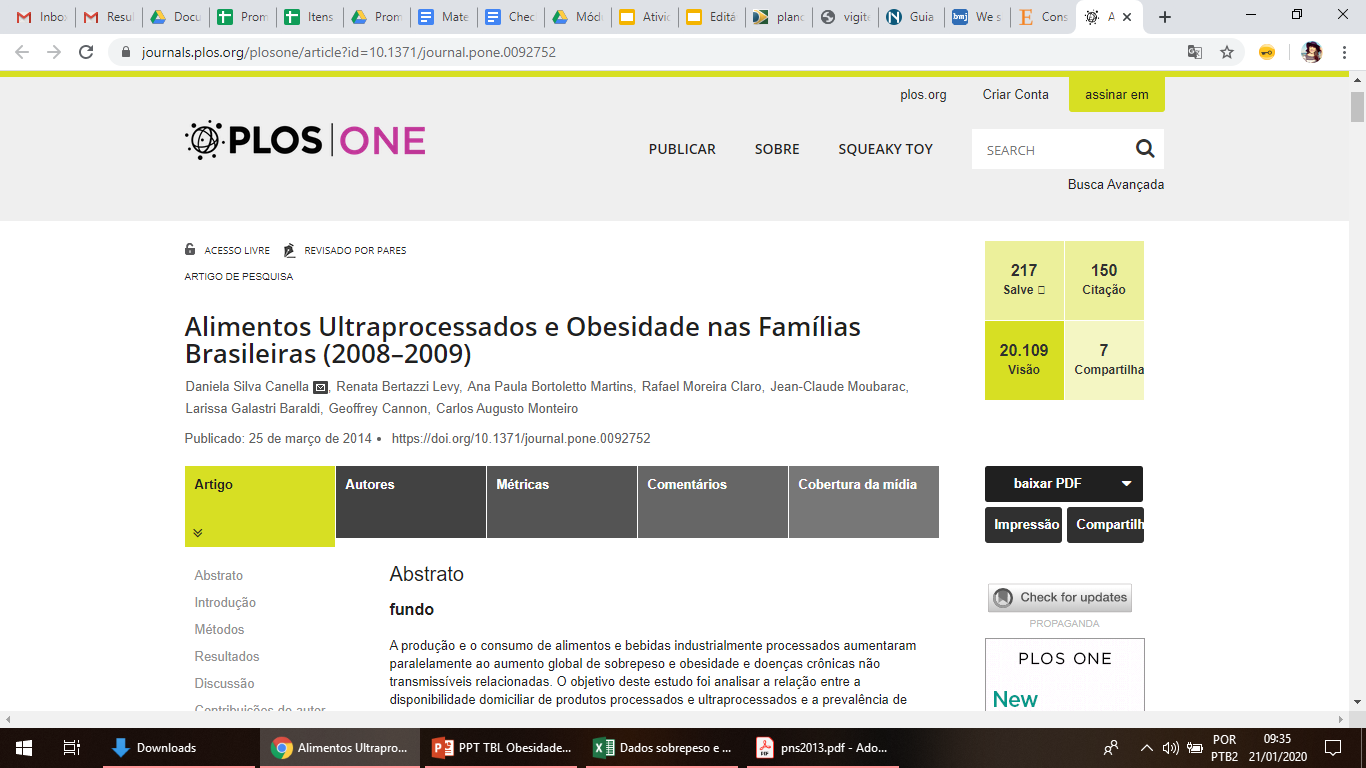 Consumo doméstico de produtos ultraprocessados: 37% mais chances de serem obesas.
Disponibilidade domiciliar de alimentos ultraprocessados:  associada a maior prevalência de excesso de peso e obesidade em todas as faixas etárias deste estudo.
Os alimentos ultraprocessados: 30% da ingestão total de energia . 
Mais alto de consumo de alimentos ultraprocessados ​​apresentaram índice de massa corporal significativamente mais alto e maior chance de obesidade e excesso de peso.
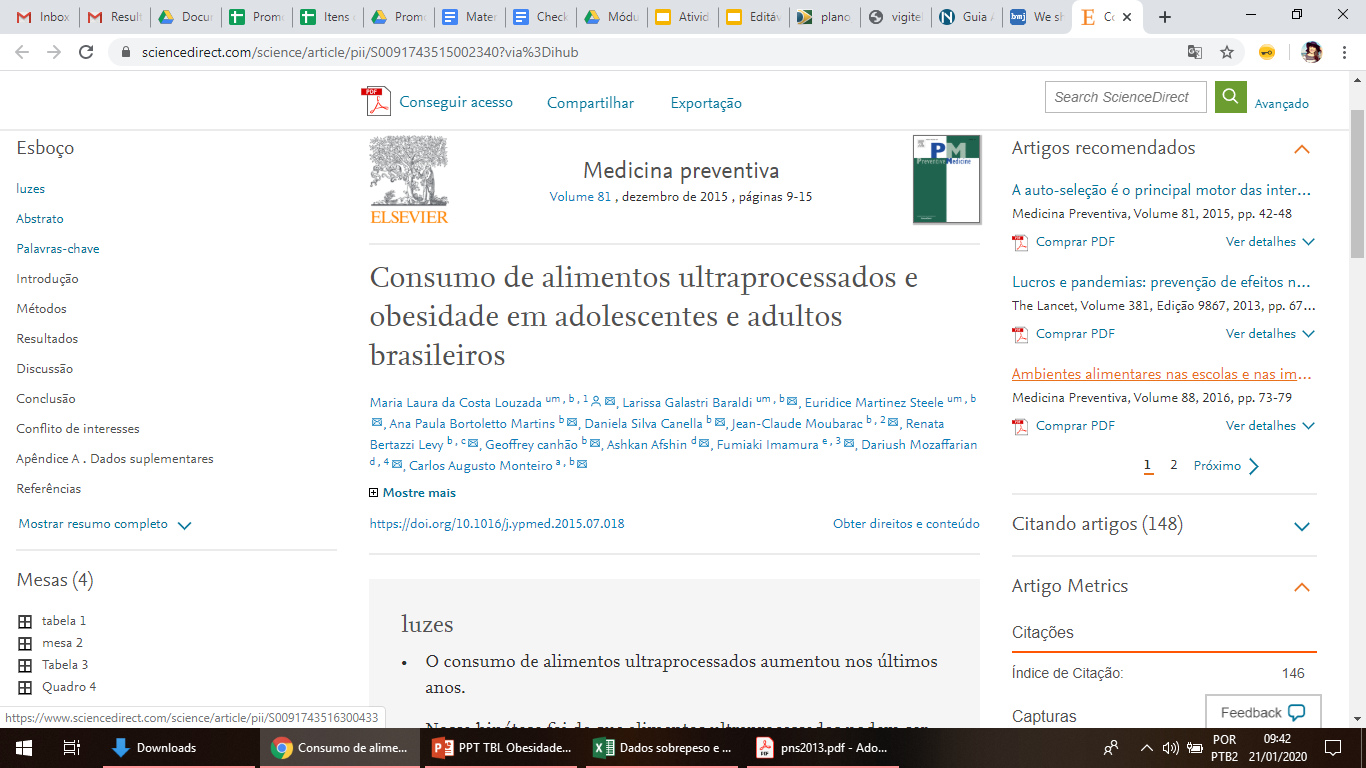 [Speaker Notes: Alguns estudos que mostram relação entre aumento de consumo de alimentos não saudáveis (ultraprocessados) e aumento de excesso de peso e obesidade.]
Cenário epidemiológico no Mundo e Brasil
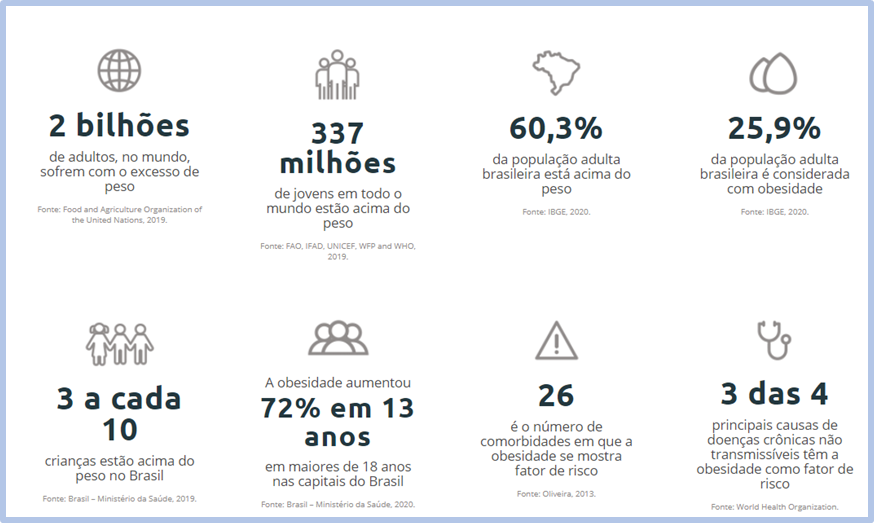 (Instituto Cordial, 2021)
[Speaker Notes: Alguns dados sobre excesso de peso, no mundo e no Brasil.
Destaque que em 26 comorbidades a obesidade aparece como fator de risco.]
Cenário Nutricional no Brasil - Adultos
Evolução do Excesso de Peso e Obesidade em Adultos, 2006-2019
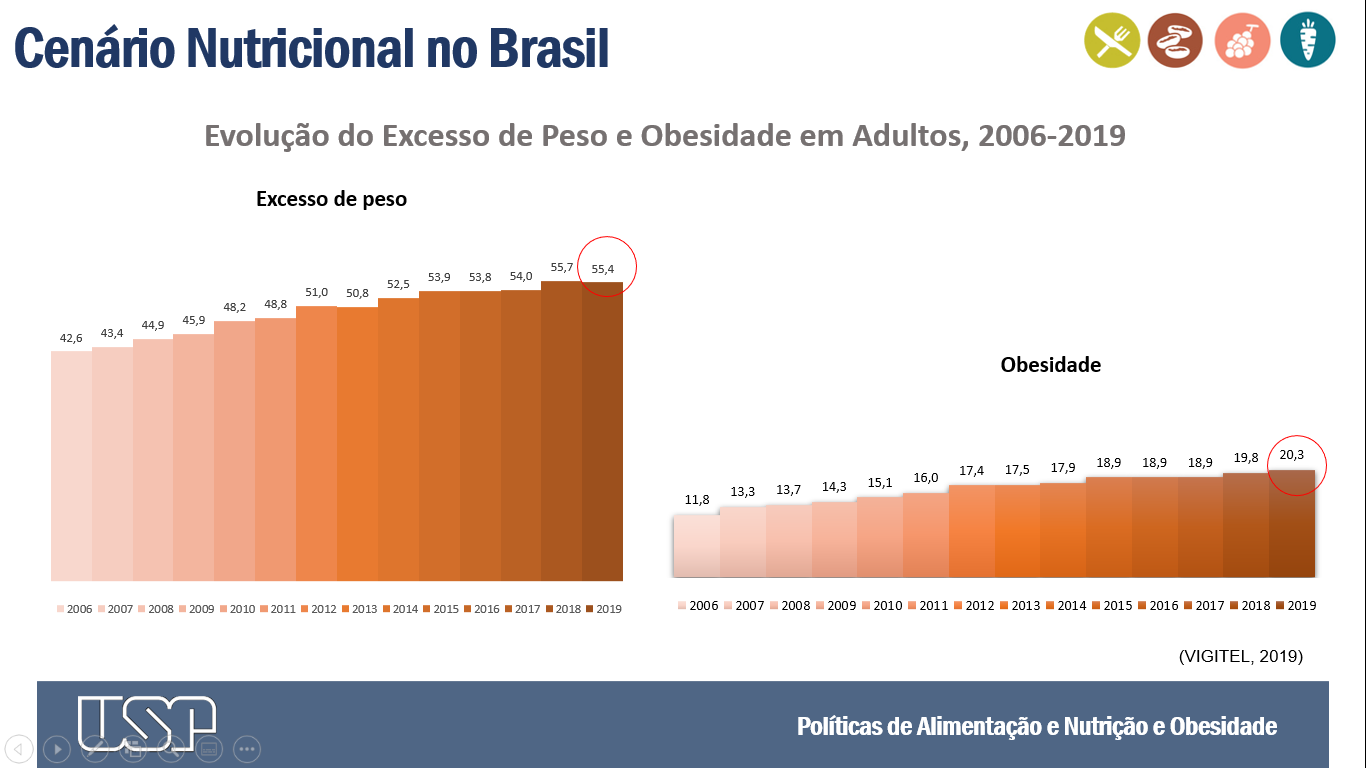 Nos últimos 14 anos houve AUMENTO DE 86% da OBESIDADE na população
(VIGITEL, 2019)
[Speaker Notes: Representação gráfica da evolução de excesso de peso e obesidade no Brasil, nos últimos anos.
Dados do VIGITEL, pesquisa feita anualmente. Aponta que nos últimos 14 anos houve AUMENTO DE 86% da OBESIDADE na população!
VIGITEL: Vigilância de Doenças Crônicas por Inquérito Telefônico – VIGITEL - Pesquisa realizada somente Adultos (>18 anos) das 26 capitais + DF  (peso e altura AUTOREFERIDOS)]
Cenário Nutricional no Brasil - Adultos
Frequência de Obesidade em Homens – São Paulo
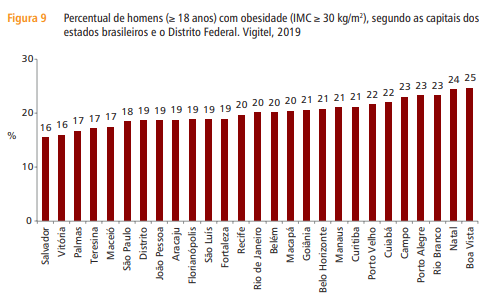 22° posição
(VIGITEL, 2019)
[Speaker Notes: Representação gráfica da frequência da obesidade nas capitais brasileiras, entre os homens.
São Paulo em relação às outras capitais do Brasil ocupa a 22° posição, em termos de obesidade em homens.]
Cenário Nutricional no Brasil - Adultos
Frequência de Obesidade em Mulheres – São Paulo
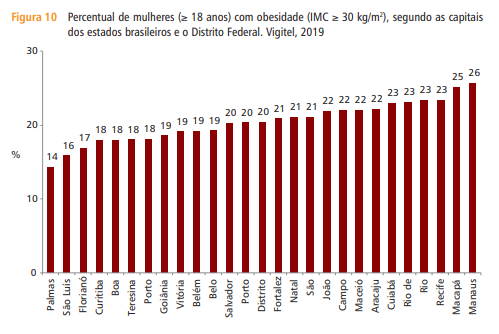 11° posição
(VIGITEL, 2019)
[Speaker Notes: Representação gráfica da frequência da obesidade nas capitais brasileiras, entre as mulheres.
São Paulo em relação às outras capitais do Brasil ocupa a 11° posição, em termos de obesidade em mulheres.]
Região do Grande ABC Paulista - Adultos
Dados de excesso de peso na região do Grande ABC Paulista
67,1%
 indivíduos com excesso de peso
32,5%
       indivíduos com obesidade
Região do Grande ABC Paulista, dados extraídos do SISVAN, ano de 2019 (n=154.273)
Dados sobre excesso de peso/obesidade: população adulta (n=31.020)
[Speaker Notes: A região apresentou alta prevalência de sobrepeso e obesidade, indo ao encontro dos dados de pesquisas nacionais (Não é uma amostra representativa).
SISVAN: Sistema de Vigilância Alimentar e Nutricional]
Cenário Obesidade e APS
Invisibilidade da obesidade na APS
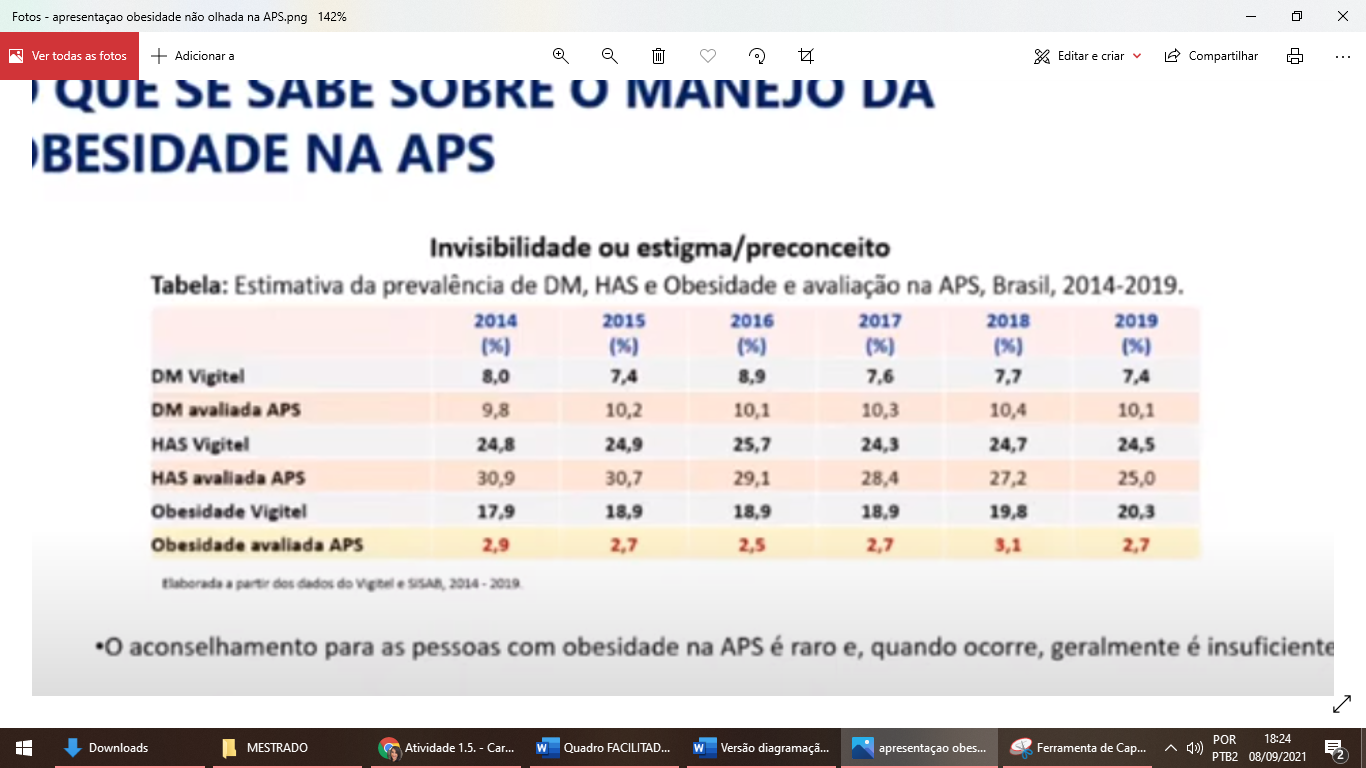 (VIGITEL e SISAB,  2014- 2019)
Aconselhamento para as pessoas com obesidade na APS é raro e, quando ocorre,geralmente é insuficiente;
Este cenário pode estar correlacionado com a sobrecarga de trabalho dos profissionais e falta de prioridade, preconceitos e atitudes em relação a obesidade;
O aconselhamento na APS está positivamente associado à mudança de comportamento autorreferida em pessoas usuários do serviço com obesidade.
(Torti, 2017)
[Speaker Notes: Dados coletados a partir do SISAB (Sistema de informação em saúde para a atenção básica), indicam quanto a obesidade ao longo dos anos possui certa invisibilidade na APS. Ao comparamos a estimativa de prevalência de Diabetes (DM) e Hipertensão (HAS) entre os brasileiros (segundo o VIGITEL) e o quanto estão sendo identificados/avaliados na APS, verifica-se certa sincronia/proximidade nos dados. Porém, o mesmo não ocorre em relação a obesidade. Verifica-se que a obesidade é pouco avaliada na APS, em torno dos 2-3%, enquanto sabemos que a prevalência de obesidade é maior que 20% no país (VIGITEL, 2019).]
Inatividade Física no Mundo
Inatividade física está relacionado com:
Doença coronariana - 6%
Diabetes tipo 2 – 7%
Câncer de cólon – 10% 
Câncer de mama – 10%
Morte prematura – 9%
5,3 Milhões das 57 milhões de mortes
(Lee et al – July 2012, THE LANCET)
[Speaker Notes: Fortes evidências mostram que a inatividade física aumenta o risco de muitas condições adversas de saúde, incluindo as principais doenças não transmissíveis, como doença cardíaca coronária, diabetes tipo 2 e câncer de mama e cólon, e encurta a expectativa de vida. 
No mundo, estima-se que a inatividade física  causa 6% da carga de doença coronariana, 7% de diabetes tipo 2, 10%  de câncer de mama e 10% de câncer de cólon. A inatividade causa 9% da mortalidade prematura, ou mais de 5,3 milhões dos 57 milhões de mortes que ocorreram em todo o mundo em 2008.
A inatividade física tem um grande efeito na saúde em todo o mundo. A redução ou remoção desse comportamento prejudicial pode melhorar a saúde substancialmente.]
Cenário  Global - Inatividade física
9% das causas de morte
No mundo
1,3 milhões de mortes seriam evitadas
No mundo
53,8 bilhões gastos em saúde
No mundo
13,2% das mortes, 1,6 milhões gastos em saúde
No Brasil
(Lee et al – July 2012, THE LANCET
(Ding et al. Lancet, 2016)
[Speaker Notes: Dados relacionados com a inatividade física.]
Cenário no Brasil - Atividade Física
44,8%
da população brasileira adulta não alcança um nível suficiente de prática de atividade física.
Sendo este percentual maior entre as mulheres (52,2%) do que entre os homens (36,1%)
Em ambos os sexos, a frequência dessa condição tendeu a aumentar com a idade e a diminuir com o nível de escolaridade.
(VIGITEL, 2019)
[Speaker Notes: Dados sobre a atividade física, no cenário brasileiro, com base nos dados do VIGITEL 2019.]
Agradecimentos
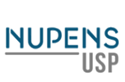 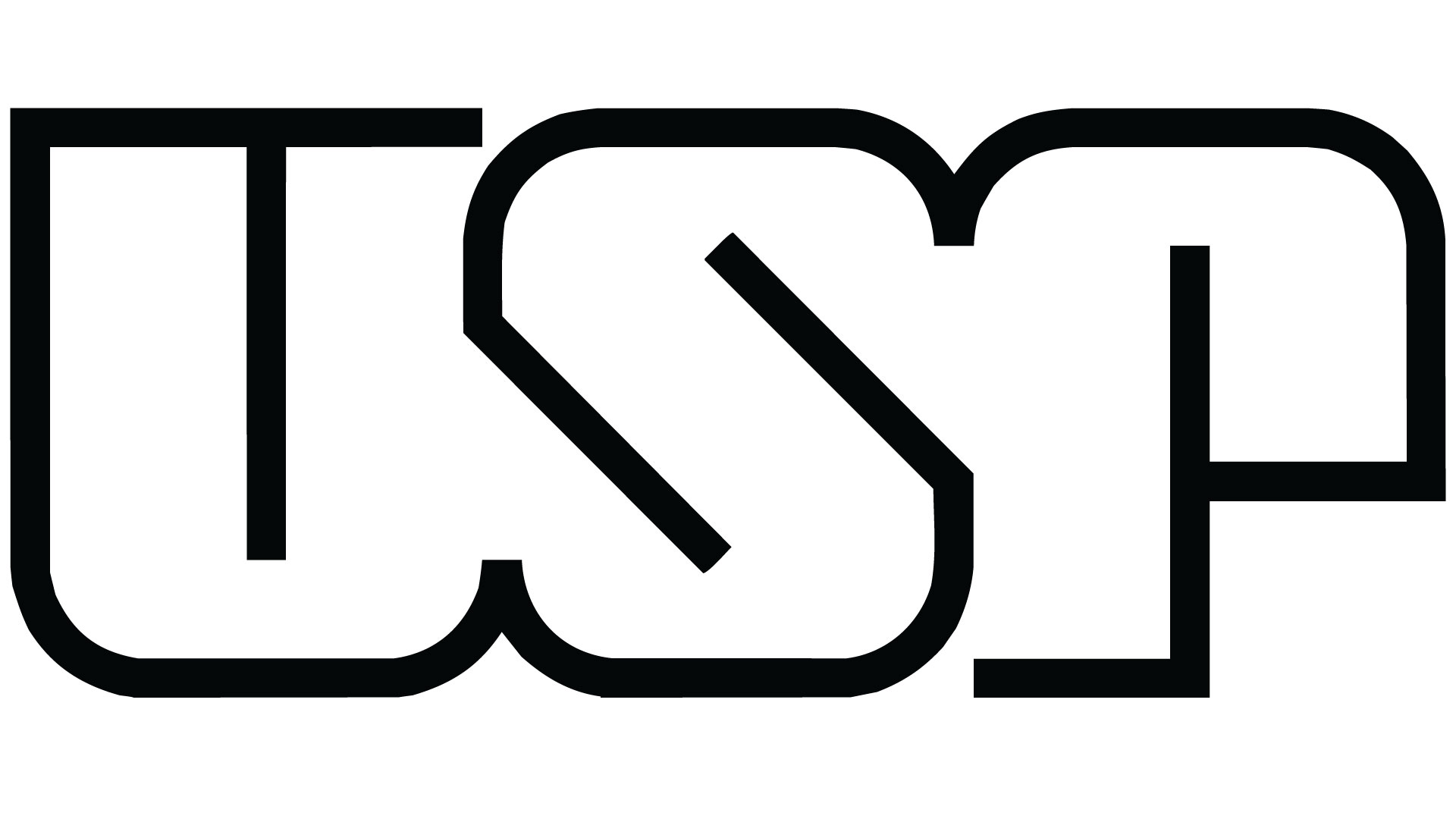 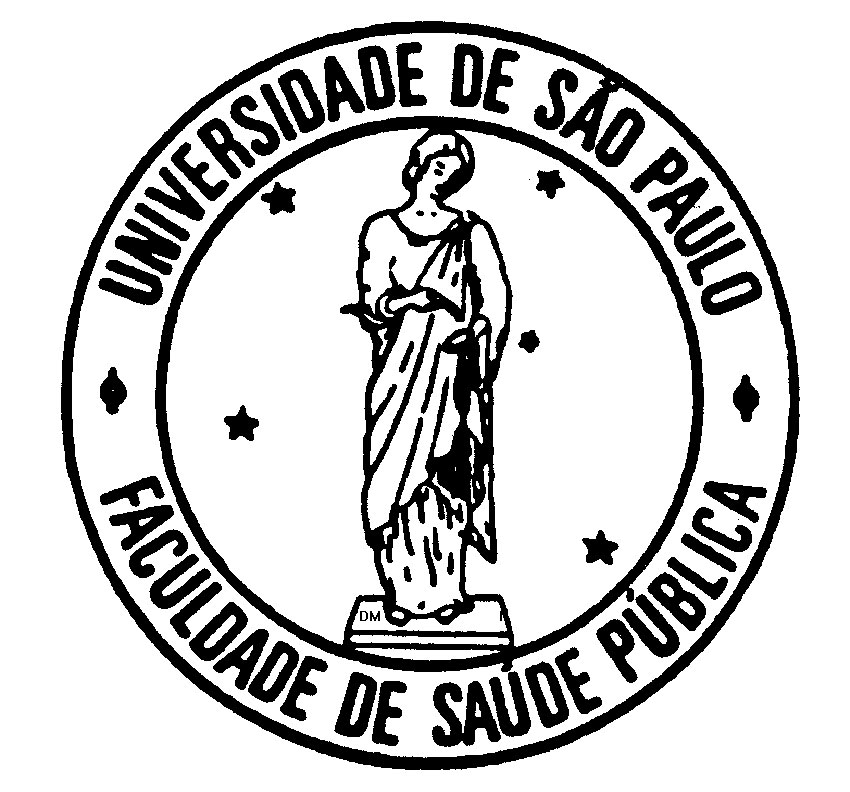 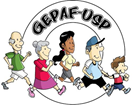 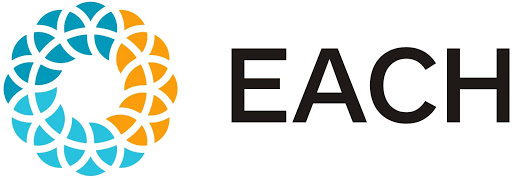 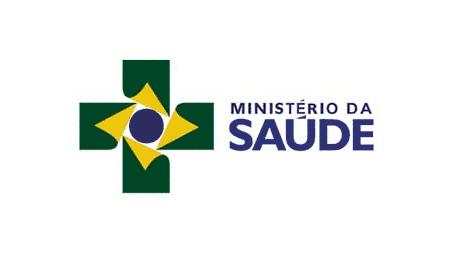 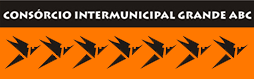 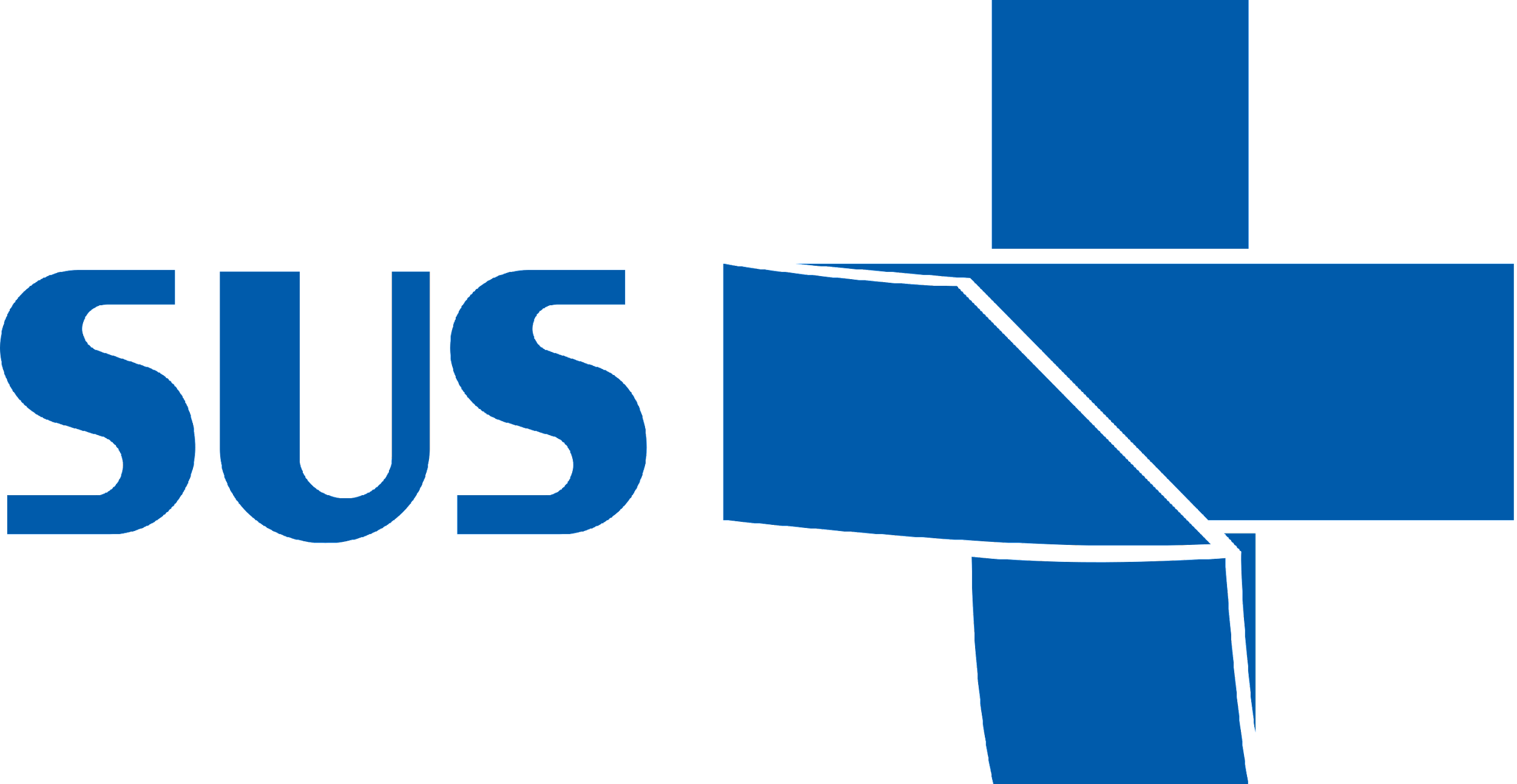 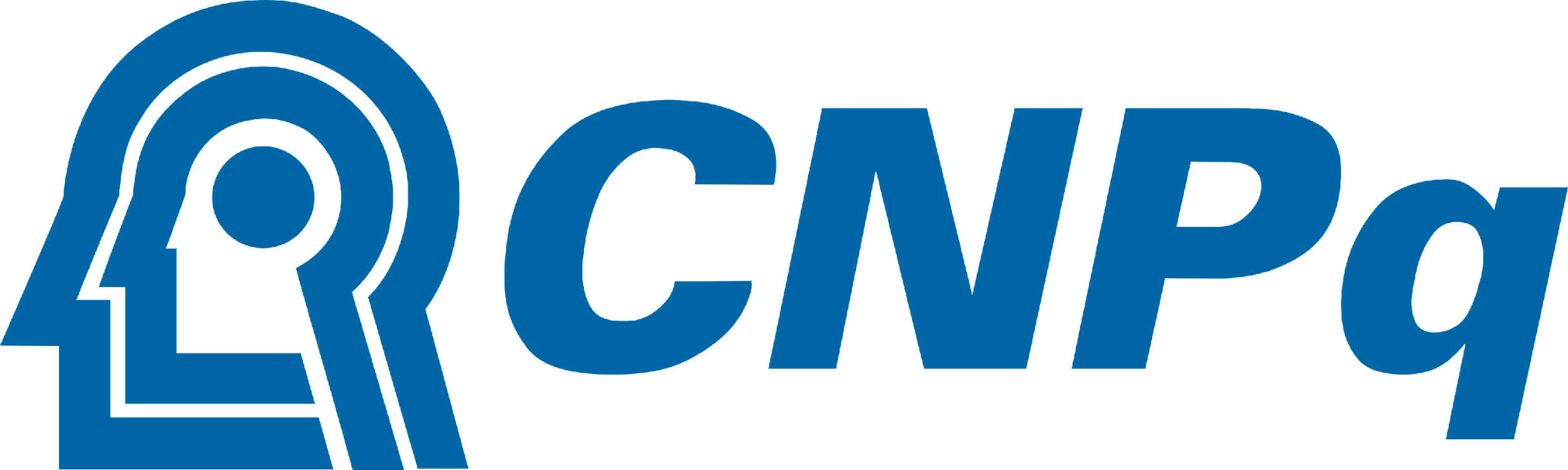